Local Tobacco Grantee Meeting
April 10, 2024
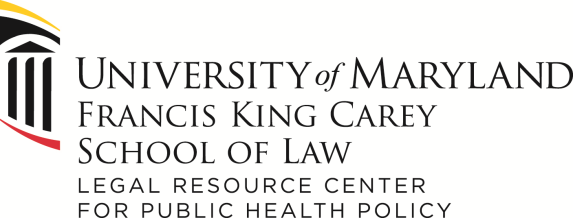 Amanda Peskin, Student Attorney
Public Health Law Clinic
University of Maryland Francis King Carey School of Law
2024 Tobacco Legislation
Multifamily Dwellings – Smoking Policies
HB 199/SB 141
It would have (1) required that condos and co-ops have a policy stating where people can smoke indoors and outdoors and (2) provided an enforcement mechanism
Heard by House Environment and Transportation and Senate Judicial Proceedings Committees, but neither voted
[Speaker Notes: To be clear, doesn’t require smoking restrictions and just required the policy; we’ve seen similar bills before, so we may see something similar in the future]
Tri-County Council for Southern Maryland – Southern Maryland Agricultural Development Commission - Funding
HB 812/SB 589
Increase in funding from $900,000 to $1,000,000 to the Council from the Cigarette Restitution Fund
This bill passed and will go into effect June 1, 2024
[Speaker Notes: HB 812 House Passed Third Reading (130-7), Senate Passed Second Reading
SB 589 Senate Passed Third Reading (43-0), House Passed Third Reading (133-2), Senate Passed Enrolled
Tri County Council: Planning and Dev unit for Calvert, Charles, and St. Mary's counties that plans projects to dev human & economic resources in Southern Maryland
Commission helps farmers wo transitioned from growing tobacco products to other crops; historically funded at 900k but increases to 1mil annually]
Making Quitting Convenient Act
HB 844/SB 582
Requires retailers to post a clearly visible sign stating that, “nicotine replacement therapy products are available for purchase,” and include a hotline to free quitting services
Licensees must sell a nicotine replacement therapy product behind the counter and replace their stock within 5 business days
Withdrawn by sponsor in Economic Matters and didn’t progress in Senate Finance
[Speaker Notes: Would’ve required any retailer who sells tobacco products to also sell cessation products and to have a clearly visible sign stating XYZ
-counterintuitive to wanting to help people quit tobacco because we want tobacco products sold separately from where cessation products are sold]
Business Regulation – Electronic Smoking Devices Manufacturers - Certifications
SB 987/HB 1033
Allowed the Office of the Attorney General to create a public directory listing all vape manufacturers and brand families that comply with federal, state, and local laws
Revenue from the $1000 certification fee would be used for enforcement
Sponsor withdrew the bill in Economic Matters; Senate version didn’t progress in Finance
[Speaker Notes: -Currently, Federal landscape is so unclear that this bill is ahead of its time
-Blair will talk to you later about what the ed Gov is doing to allow what vape products are allowed to be on the market]
Clean Indoor Air Act – Vaping
SB 244/HB 238
Adds vaping to the CIAA (includes tobacco and cannabis products)
Requires signage indicating where and where not to vape
Creates a workgroup to study cigar bars and imposes 2-year moratorium on issuing alcoholic beverage licenses to tobacconists
Prince George’s County – Cigar Lounge License
SB 186/HB 374
Establishes new beer, wine, liquor licenses for cigar bars in PG County
Excludes licensees under CIAA 
Annual license fee of $900
Note: This is not limited to cigar smoking and is not limited to bars that sell tobacco.
[Speaker Notes: This bill is an explicit exemption to the CIAA
-Did not make it passed the hearing stage]
Tobacco Sales Military Exemption
SB 220/HB 42
Repeals military exemption that allows 18 to 20-year-olds to be sold tobacco products
Brings State law up to date with Federal law
Will become law October 1, 2024.
[Speaker Notes: Passed the full Senate and House with a super-majority of votes. There is no risk of veto.

Preventing being sold puts onus on the retailer, so the 18yr/o wont be blamed for buying]
Budget Bill's Tobacco Tax
Increased cigarette tax from $3.75 to $5.00 per pack
OTP increased from 53% to 60% of the wholesale price – not including cigars
ESD increased from 12% to 20% of sales and use tax rate
Money goes to Blueprint for Maryland’s Future Fund
[Speaker Notes: Maryland had a budget deficit, so MGA had to come up with a way to generate more money to compensate for the deficit, so they updated the tobacco taxes.

Policy experts estimate  FY 27About $83 million raised from a tax increase on cigarettes, other tobacco products, and nicotine products]
Tobacco Retail Licensing
SB 1056 PASSED 
Conforms with federal law:
Retailers may only display tobacco products, including vapes and excluding premium cigars, behind the counter
Tobacconist exception for OTP
Retailers must verify a buyer’s age through government-issued identification before selling tobacco products
These provisions may be enforced by local health officers/designees.
[Speaker Notes: Crossfile HB1180 was the same but did not pass—just ran out of time.
ID: photo, date of birth; not required for those 30 and older
Tobacconist: 70% of sales OTP]
Tobacco Retail Licensing
Mandates MDH or designee conduct at least 1 enforcement check of each retailer annually, with follow up after an underage sale
Increases fines for first violation to $500 under Criminal Law Article and Health-General Article
Mandates ATCC suspend for up to 90 days for second violation and up to 180 days for a third violation; and revoke license for subsequent violation.
[Speaker Notes: Fine is currently $300 for first violation
Follow-up required within 180 days]
Tobacco Retail Licensing
Raises the retail license fee to $300
Amendments will have $275 go to MDH for enforcement (except for Montgomery); $25 to ATCC
Makes clear that the licensee may be cited for sale by the clerk!
Requires a report from MDH, ATCC, Comptroller, and Department of Education:
# of retail licensees, including proximity to schools and health care facilities, and geographic density;
Feasibility of limiting # of licensees
Prevalence of use, public health and economic impacts of tobacco use, including flavored
[Speaker Notes: However, Montgomery County will continue to receive the fee funds for enforcement.
“personally or through an employee” page 17
Report due 10/1/2025]
Questions?